July 2024
Wi-Fi Alliance (WFA) Liaison July 2024 Update
Date: 2024-07-17
Authors:
Slide 1
Srinivas Kandala, Samsung
July 2024
Abstract
This presentation contains the Wi-Fi Alliance (WFA) liaison update for July 2024 IEEE 802.11 meeting
Slide 2
Srinivas Kandala, Samsung
May 2024
Meetings
This year marks the 25th Anniversary of the WFA
Celebration of W-Fi past at Austin, TX in the Americas member meeting, May 21-23
Keynote speeches by many industry pioneers and experts
Panel discussions on inception, evolution and impact of Wi-Fi technology and the technology’s unforeseen influence
Meeting reports available for members
The next WFA F2F (Europe) member meeting will 
take place on Oct 15th-17th, 2024, in Malaga, Spain
Meeting’s focus on what’s next for Wi-Fi as it continues to contribute 
and opens up new horizons
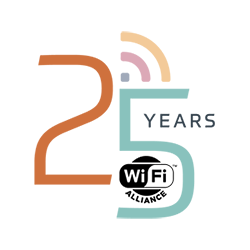 Slide 3
Srinivas Kandala, Samsung
May 2024
Activities
Technical activity at WFA that has recently led to certification
Wi-Fi 7
QoS Management
EasyMesh
Technical activity at WFA that is expected to lead to certification
Wi-Fi 7 R2
6 GHz standard power
Wi-Fi Direct
Wi-Fi proximity ranging
Increased use of interoperability events with commercial products after program launches
Consideration of feature releases leading to certification in 2025
Slide 4
Srinivas Kandala, Samsung
May 2024
Additional Work Areas
Examples of additional WFA technical work
Security
Automated Frequency Coordination
Customer Experience
EasyConnect
EasyMesh
QoS Management
Wi-Fi HaLow
Wi-Fi Data Elements
Wi-Fi Aware
Examples of additional WFA activity that may lead to technical work 
Automotive
Healthcare
Internet of things
Operators
XR (Augmented / Virtual / Mixed Reality)
Spectrum regulatory
Slide 5
Srinivas Kandala, Samsung
May 2024
Recent publications
New study: Lack of Wi-Fi® spectrum jeopardizes Europe’s gigabit connectivity goals
Wi-Fi Alliance® AFC specifications and tools streamline standard power device compliance in Canada
Wi-Fi Alliance® congratulates NTIA spectrum team on the National Spectrum Strategy Implementation Plan
Slide 6
Srinivas Kandala, Samsung
May 2024
Further information
For more information on current areas of work, see http://www.wi-fi.org/who-we-are/current-work-areas 

If these sound like interesting topics, please plan to sign up and participate

Further general information at http://www.wi-fi.org/
Slide 7
Srinivas Kandala, Samsung